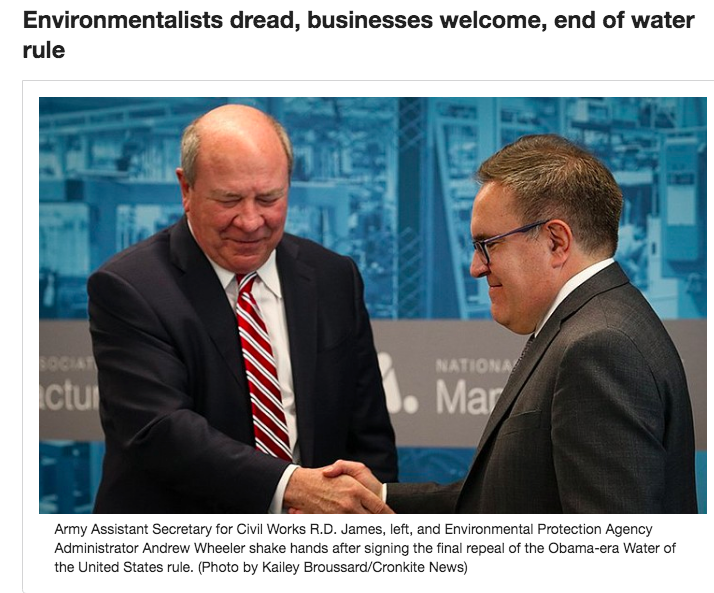 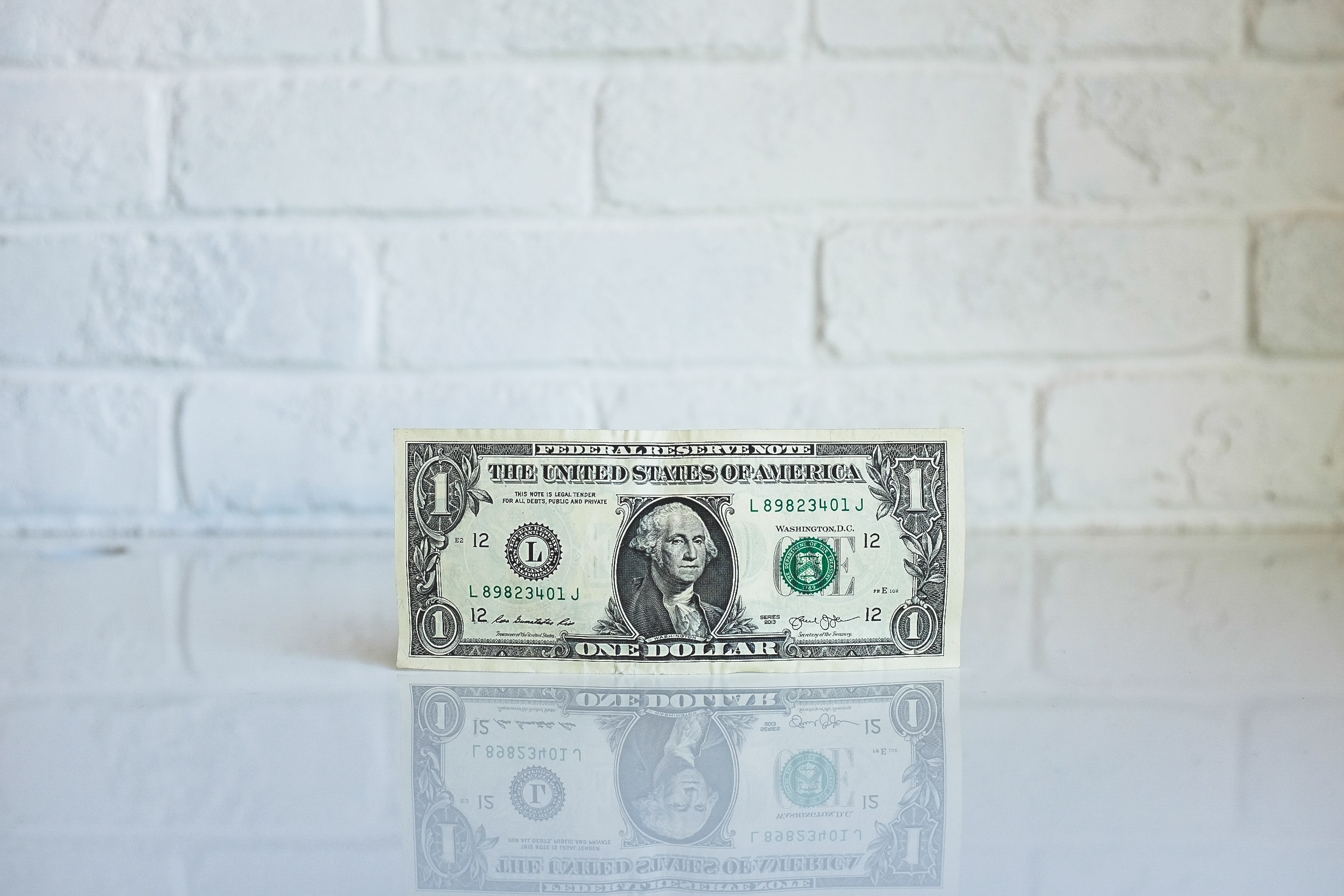 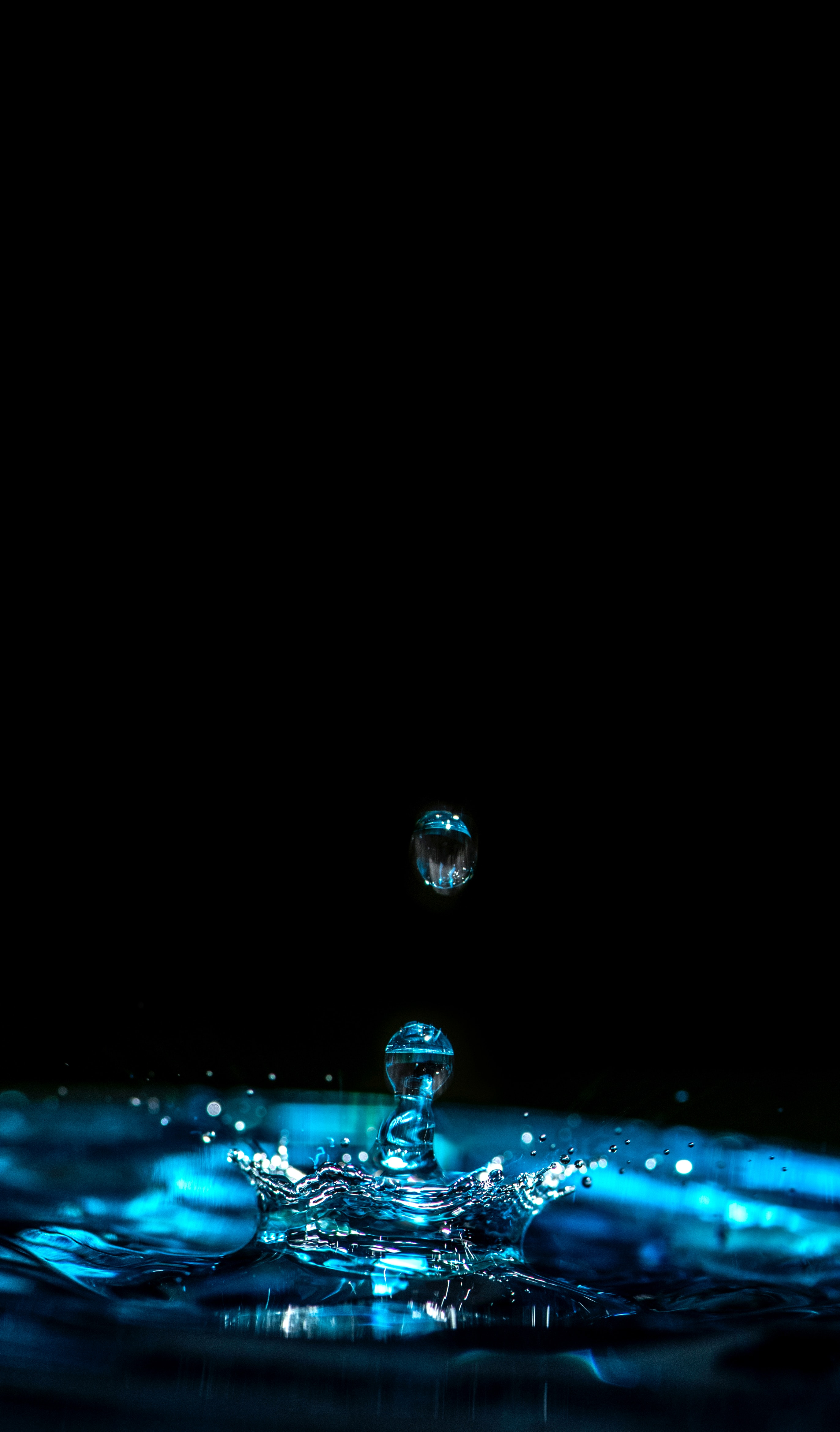 Jobs

Economic Growth
Environment

Clean Water
When we try to pick out anything by itself, we find it hitched to everything else in the universe. – John Muir
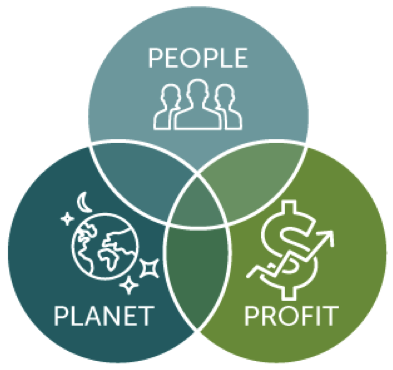 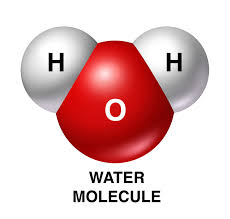 Triple Bottom-line
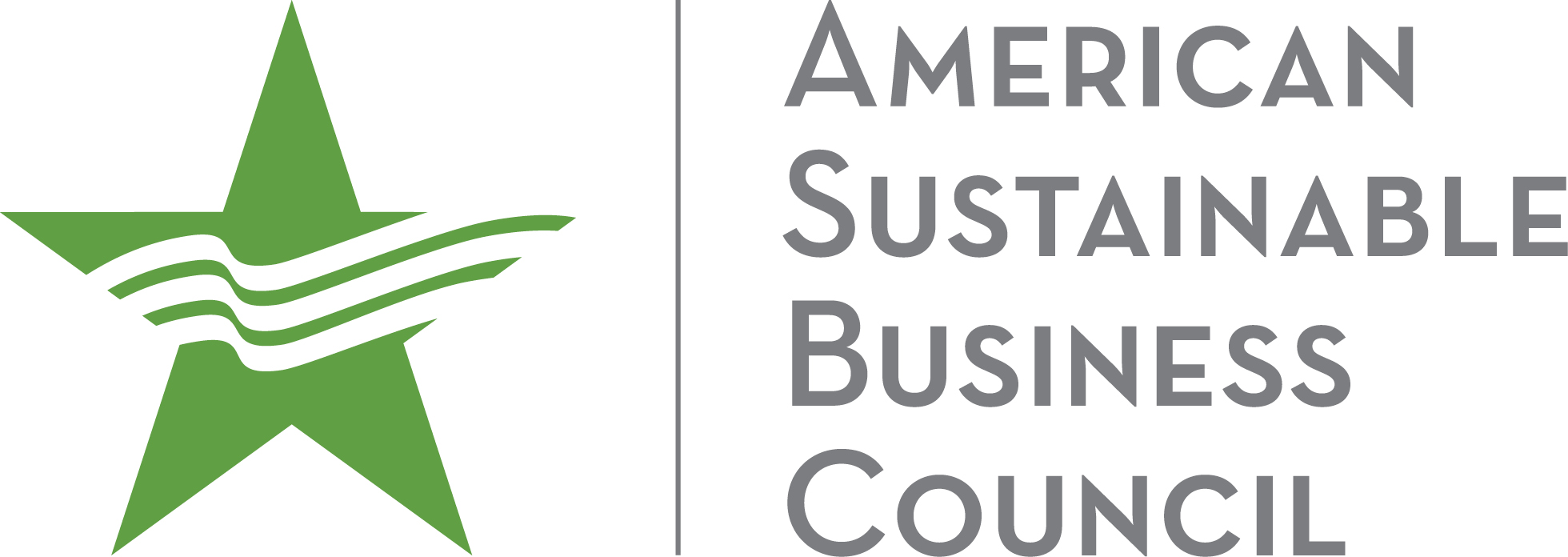 Advancing market and policy solutions for a more vibrant, sustainable and equitable economy
Clean Water is Good for Business
S a
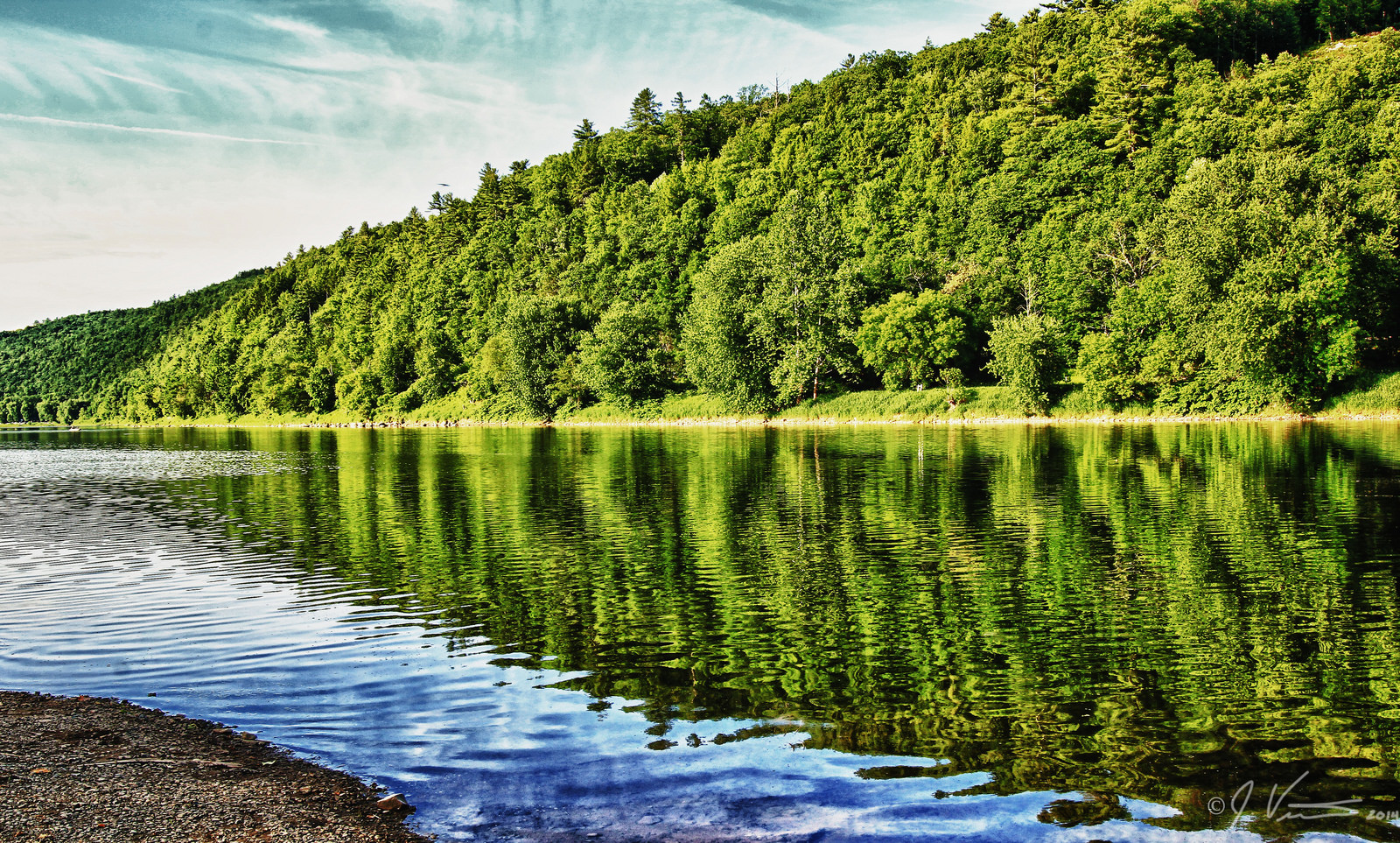 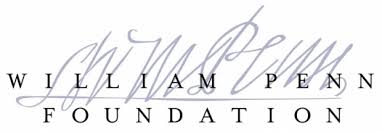 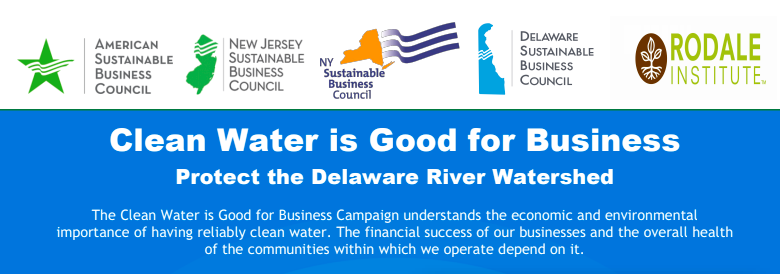 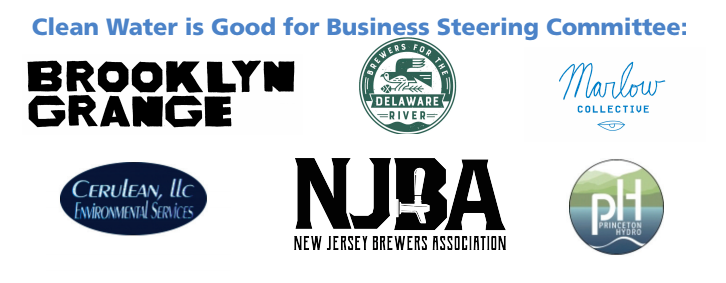 Statement of Principles
We believe….
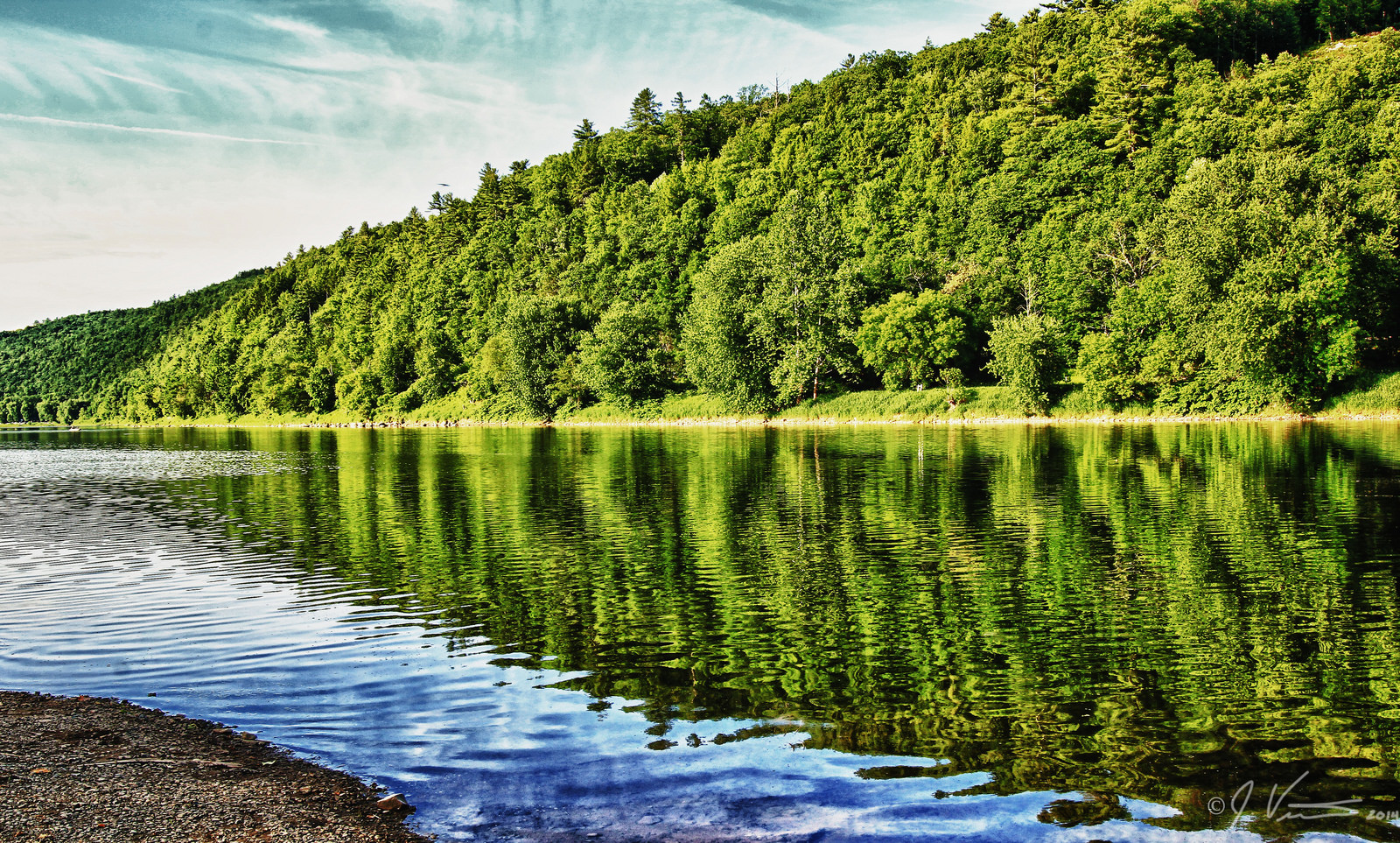 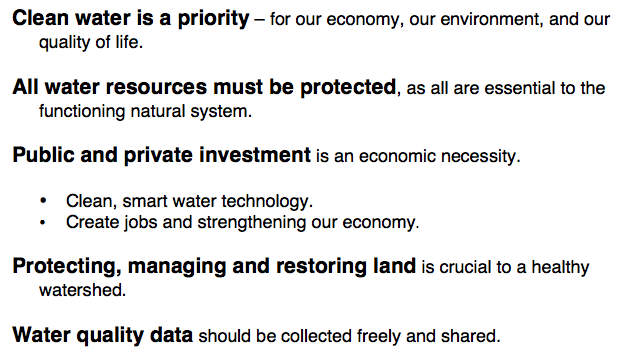 Partnerships + Collective Impact
Find the latent connections
Seek alignment + diversity
Work within current scope
Leverage/amplify strengths
OpEds
Events and webinars
Outreach, education, social media
Technological/market solutions
Policy change
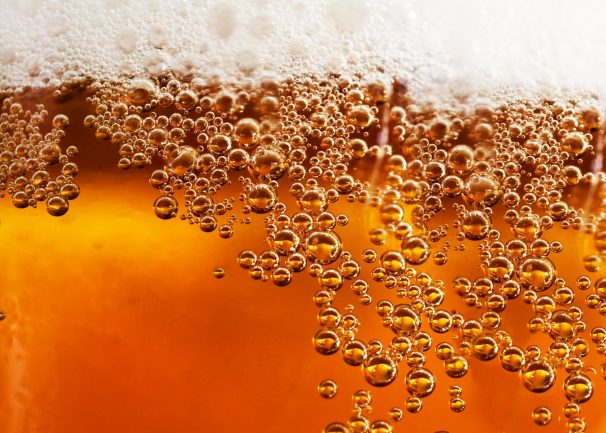 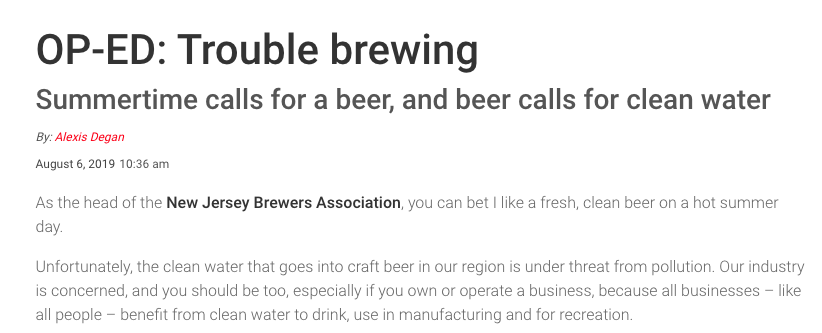 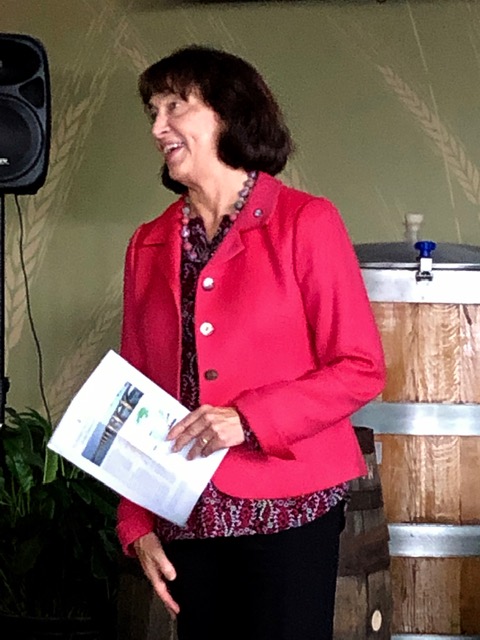 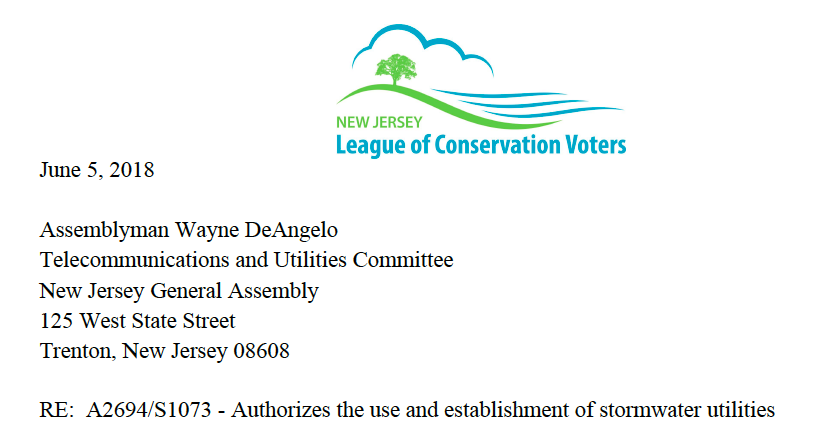 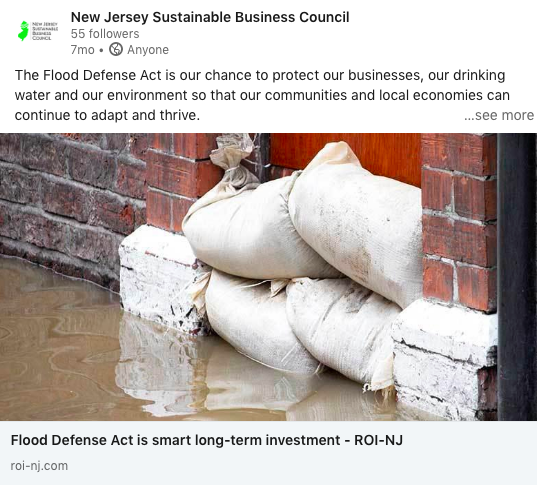 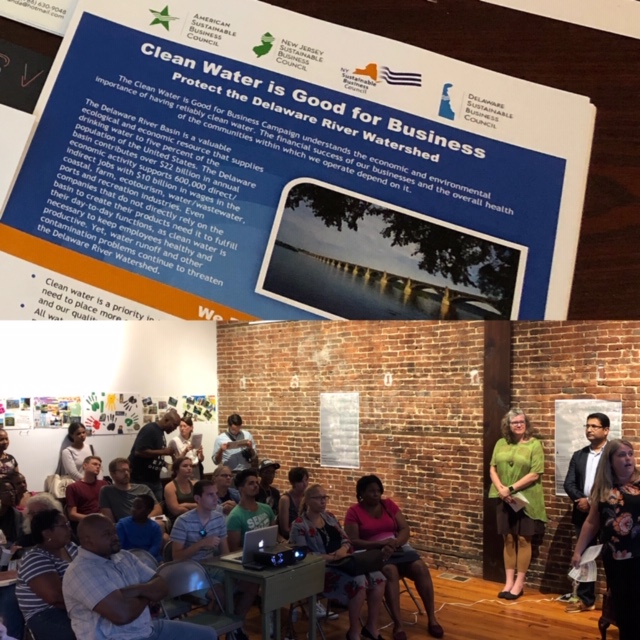 Lessons (still being) learned
Turnover happens
Clear goals, roles, guiding principles
Structure and flexibility

Find the golden mean
Conference calls and group work
One-on-one calls tied to core strategy

Think like an emergent complex system
Stay focused on the mission and goals
Be open to novel ways of actualizing them